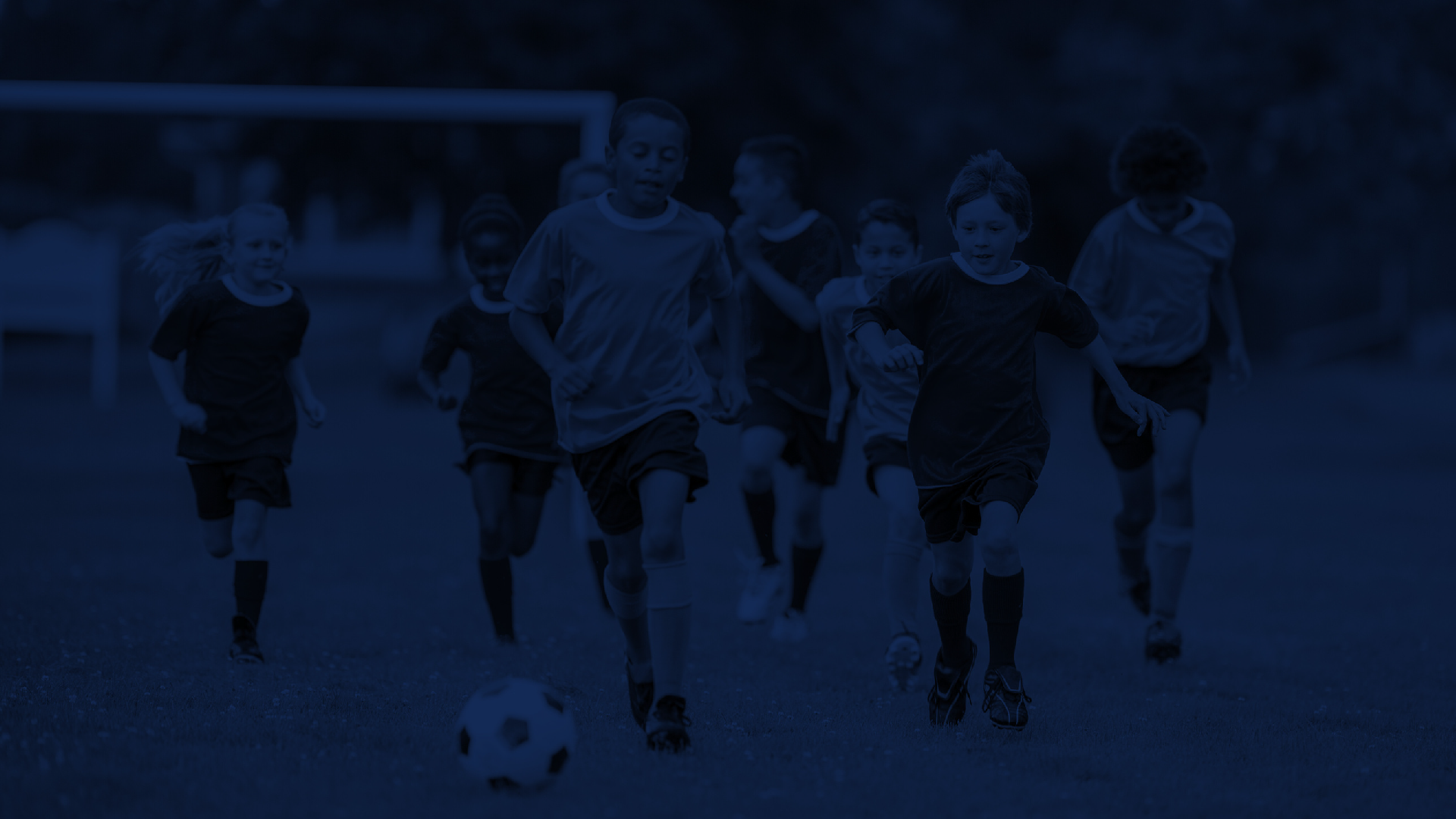 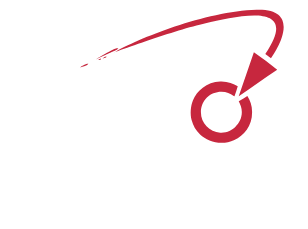 CHANGING SPORT STRENGTHENING COMMUNITIES TRANSFORMING LIVES
Network Support Lead (North West)
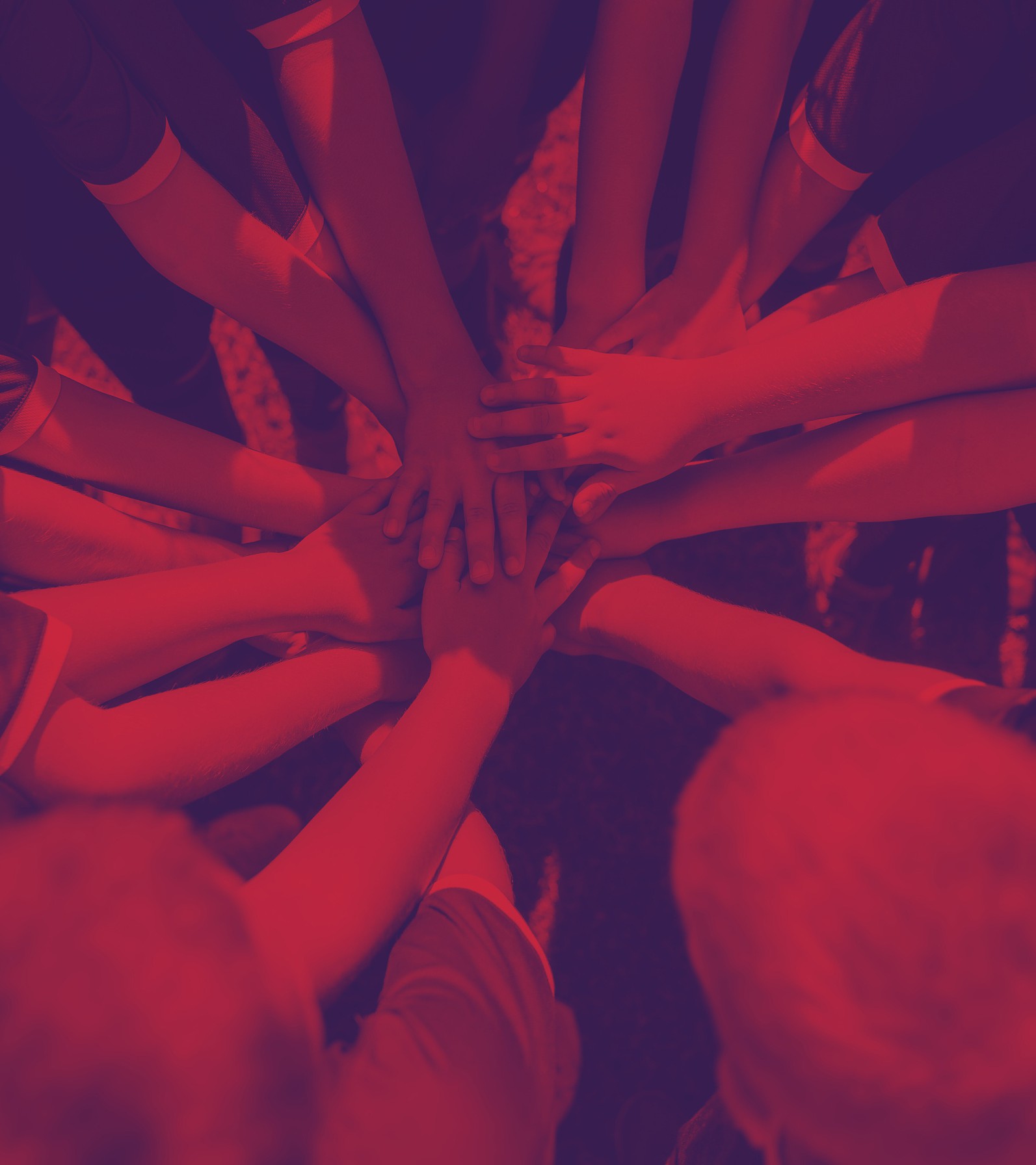 CONTENTS
About StreetGames
3
Our Values
4
5
Our Commitments
Equality, Diversity, Inclusion and Belonging	6
Job Description	7
How to Apply
11
2
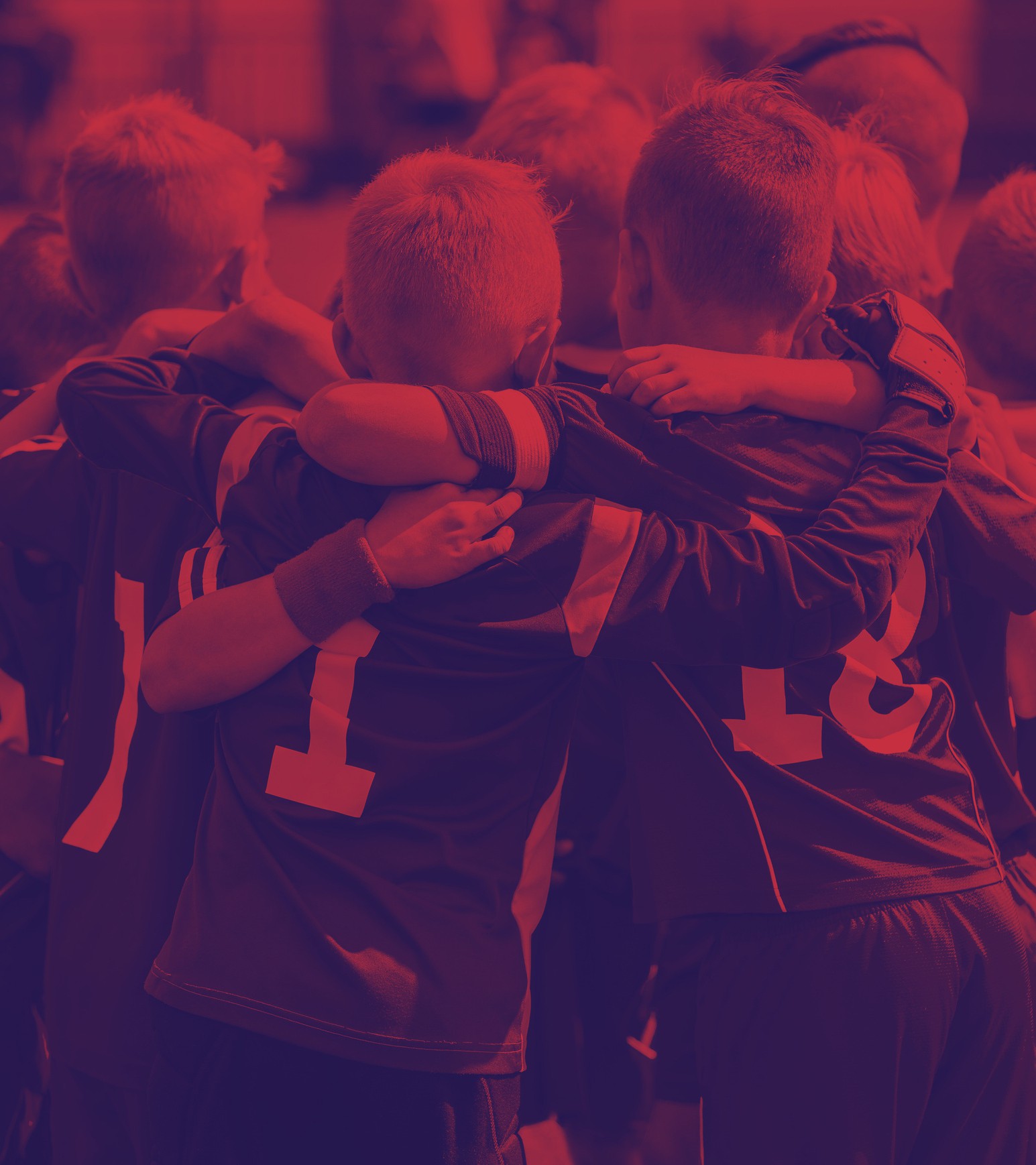 ABOUT STREETGAMES
StreetGames is a charity passionate about harnessing the power of sport to change the lives of young people and their communities. Through our work with 1,500 trusted local community organisations, StreetGames addresses some of the most pressing issues faced by young people growing up in underserved communities, including poor mental health, food poverty, crime and lack of employment opportunities.


We do this by delivering ‘Doorstep Sport’ at the right time, in the right place, in the right style, at the right price and by the right people. Doorstep Sport aims to make sport accessible to everyone regardless of their income and social circumstance.
3
OUR VALUES
We hold a set of shared values, through the community of talented people, who work for StreetGames. We hold each other accountable to these values and ensure that we live our values when working with external partners and/or young people.

We are:
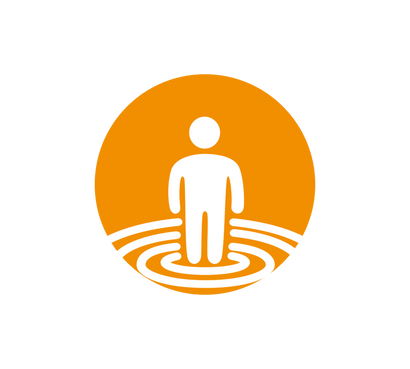 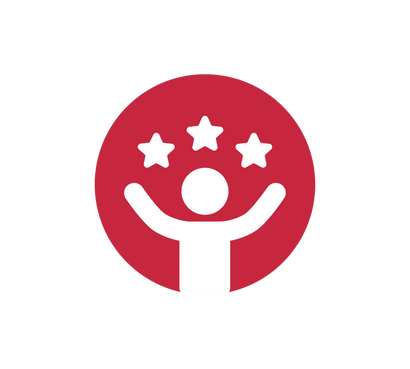 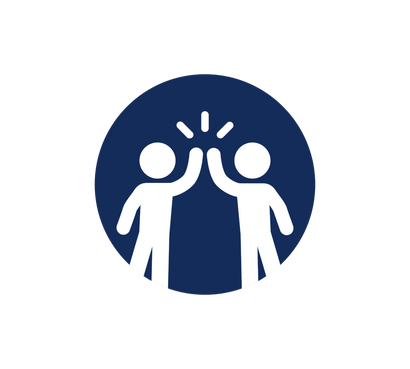 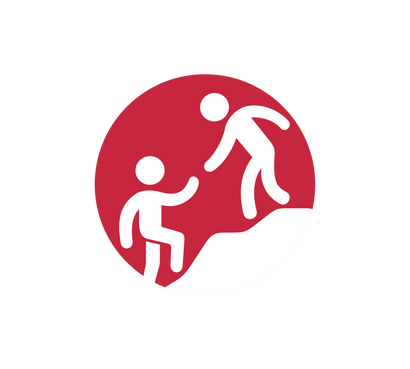 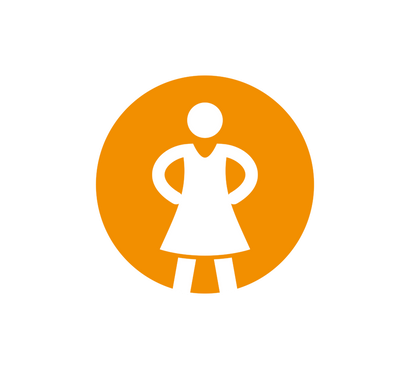 People-centred
Passionate
Positive
Pragmatic
Courageous
People are at the heart of everything we do
We are passionate about making a difference for children and young people living in low- income, underserved communities
We are positive in our approach to every area of our work. We back ourselves to find solutions even when things are challenging.
We are pragmatic about the approaches we must take to tackle the inequalities for young people living in low- income, underserved communities: the world is not perfectly designed, and we find a way.
We are courageous in our approach to creating change. We positively disrupt and challenge in the pursuit of our mission.
4
StreetGames is a special place to work. Our workplace is a community of talented people who work in innovative and co-productive ways. How we work together reflects a commitment we make to each other. We are committed to:
OUR COMMITMENTS
Learning Together
Embracing critical thinking, celebrating success, and encouraging challenge whilst drawing on our learning and then applying our understanding so we can make the most significant impact on young people through Doorstep Sport together.
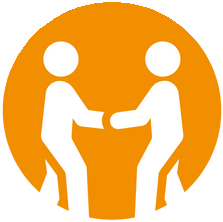 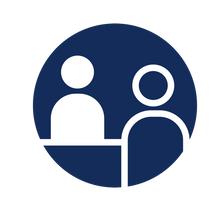 Respecting Everyone
Valuing every member of our workplace community, treating each other as equals and with kindness.
Acting with Integrity
Championing the highest organisational standards. Being greatly aware of our accountability and responsibility. Doing what we say we will do and holding ourselves and each other to high standards.
Being Inclusive
Celebrating the diversity in our workplace community, valuing each others' experiences, skills, expertise, preferences and thoughts.
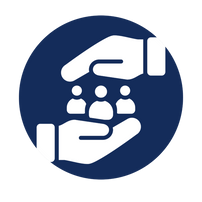 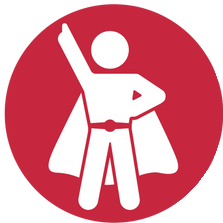 Being Team Players
Being reliable for each other. Supporting one another to achieve. Creating an environment where people feel included and empowered, and can be creative and supported on their StreetGames journey.
Being Agile
By being curious, thinking flexibly and creatively and seeking new opportunities, we pro-actively adapt and provide meaningful support when these new opportunities arise.
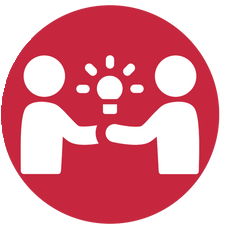 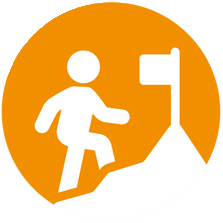 Being Collaborative
Working with others, seeking to utilise the skills and expertise of many. Sharing our learning, ideas, and listening, we achieve the best outcomes for community organisations and young people.
Being the People Beside the People
Making decisions in the best interest of the community organisations and the young people we support and represent so they reap the benefits of Doorstep Sport.
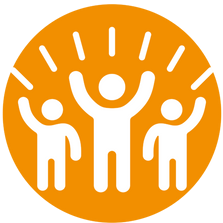 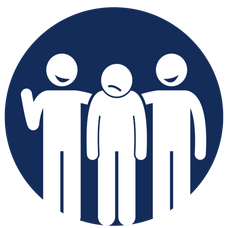 5
EQUALITY,DIVERSITY,INCLUSION and BELONGING
StreetGames is fully committed to the principles of equality of opportunity and is responsible for ensuring that no job applicant, employee, volunteer or member receives less favourable treatment on the grounds of age, gender, disability, race, ethnic origin, nationality, colour, parental or marital status, pregnancy, religious belief, class or social background, sexuality or political belief.

StreetGames is committed to safeguarding and promoting the welfare of children and vulnerable adults and expects all employees and volunteers to share this commitment.

We do not want recruitment for diversity to simply be a tick box exercise at StreetGames, it is the right thing to do and the smartest way for us to do our business and enabling us to be representative of the communities we serve, and creating a diverse team is in the best interest of all our stakeholders.


MORE INFORMATION
If you’d like to know more about StreetGames please visit our website: www.streetgames.org

About StreetGames and Doorstep Sport: Watch our video here.
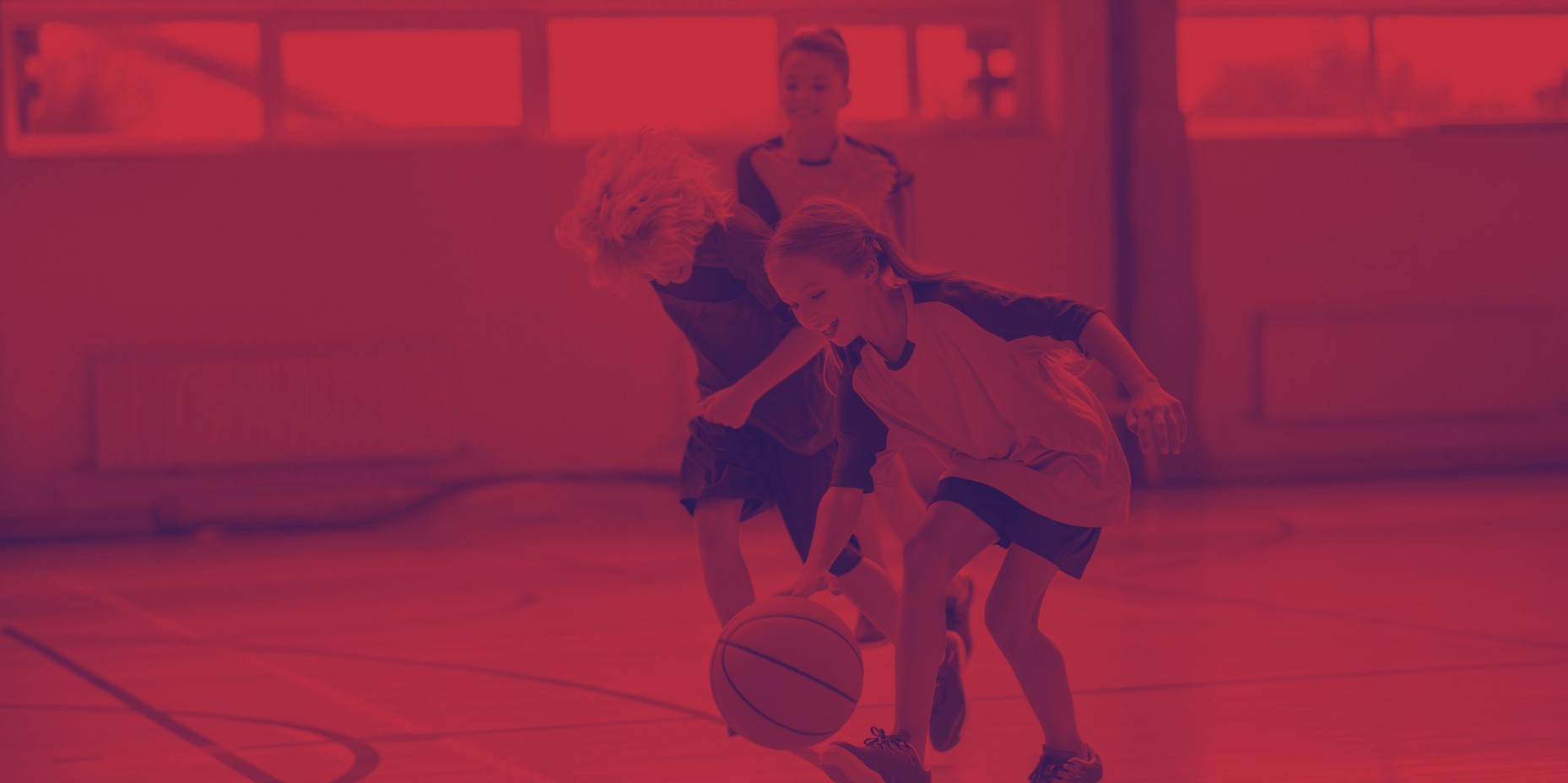 6
JOB DESCRIPTION
Job Title: Network Support Lead  (North West)
Location: Regional (Manchester office) 
Grade/Salary Range: SO2 – PO1, SCP 32 – 36
£37,888 - £42,033

StreetGames is an innovative UK charity with an absolute focus on transforming the lives of children and young people from low-income, underserved communities through sport and physical activity.

Role description 

This is an exciting opportunity for candidates with experience of successfully managing project work, relationships and working with multiple partners. You will have excellent networking and relationship building skills with the ability to apply these to a range of local and regional organisations.

The StreetGames Network Support Lead will play a vital role in delivering Doorstep Sport offers and support for the network of Locally Trusted Organisations based in the North West who support young people from low-income communities to be (more) physically active. 

The purpose of this role is to have a strong focus on the ‘today’ aspect of StreetGames’ strategy ‘Active For Today & Tomorrow’, in place.
StreetGames provides a comprehensive offer of support to a network of Locally Trusted Organisations (LTOs) across England and Wales. The post holder will be responsible for mobilising this offer in the North West and contributing to its development.

The Network Support Lead (North West) will need to adapt to the ever-changing needs of the StreetGames network and alongside other members of the place team, ensure that StreetGames offers and support are positioned in the right places. The post holder will be a key point of contact within the region in relation to projects, offers and general support to LTOs.

No candidate will meet every single desired requirement. If your experience looks a little different from what we have identified and you think you can bring value to the role, we would love to learn more about you!
7
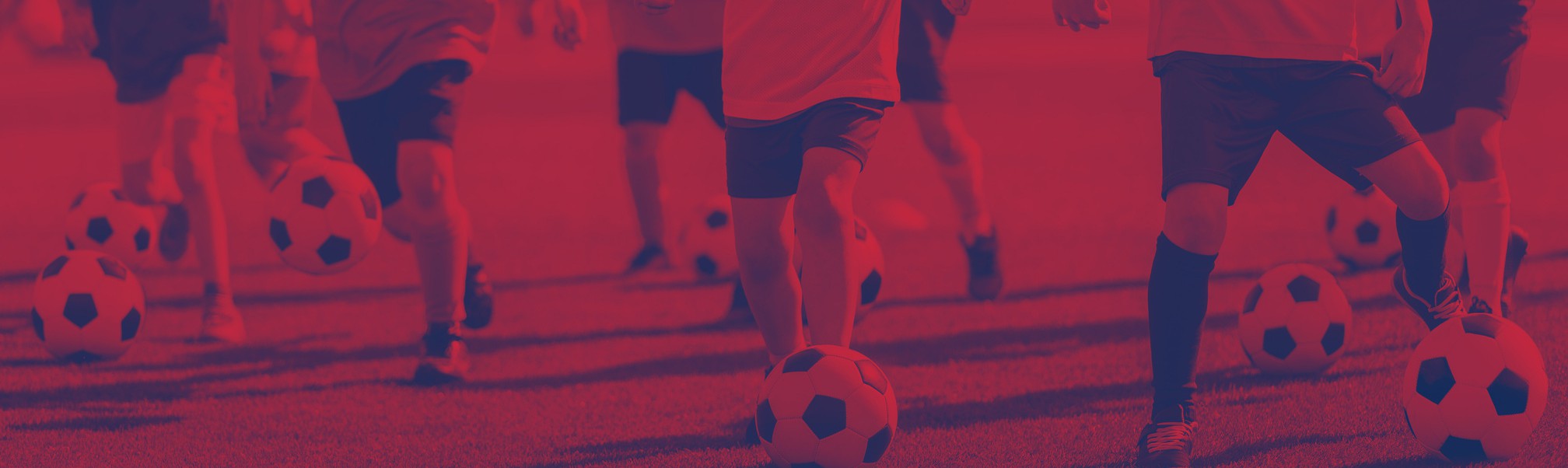 KEY RESPONSIBILITIES
The postholder will need to:
Work closely with the Network Support Team and the respective Place Team, to implement regional plans, which ensure that projects, offers and support to Locally Trusted Organisations (LTOs) are effective. This includes (but not exclusively):
Ensuring the StreetGames Core offer is mobilised, in place, including but not limited to National Governing Body (NGB) and sport offers, as well as Inspiration campaign opportunities.
Delivering the offers, linked to national contractual obligations.
Project managing, coordinating and where appropriate, delivering the StreetGames Training requirements for the region, including any contractual obligations from Sport England or other partners.
Engaging and supporting LTOs, through a range of approaches, including digital engagement and face-to-face meetings.
To co-ordinate the gathering of monitoring and evaluation information for funder reports, in relation to outputs and outcomes of projects delivered across the region/nationally.
To work closely with the North West Place Team ensuring that StreetGames offers and support is positioned in the right areas.
 To oversee and directly deliver (subject to achieving/possessing the right qualification) a range of workshops and courses which take learners’ needs into account by primarily creating and maintaining a safe, supportive, interactive and enjoyable learning environment in all delivery, and by utilising a range of learning activities covering different learning styles
To deliver support to the workforce within doorstep sport beyond the workshop environment through CPD groups, bite-size learning and other opportunities for improving practice.
 To ensure accurate records of attendance, achievement and evaluation are completed.
 To grow and support a network of casual tutors, in place, working closely with the Workforce Development Manager as required.
To pro-actively and creatively identify solutions to challenges with delivery in place.
To adopt a ‘learning approach’ and regularly gather, and share, learning and good practise with LTOs from across place, as well as working closely with colleagues from other parts of StreetGames, to draw on the skills, experience and expertise of others within the organisation. 
 To contribute to the wider development of StreetGames as an organisation, particularly in relation to engagement with locally trusted organisations and the development of Doorstep Sport.
8
PERSON SPECIFICATION
Qualifications/Education/Training
Essential
Qualified to Level 2 (5 GCSE’s A-C including English and Maths)
Evidence of continuing professional development and training
Desirable
Level 3 Award in Education and Training (formerly Preparing to Teach in the Lifelong Learning Sector’) or other equivalent tutoring qualification, or willingness to work towards

Experience
Experience of delivering sport and / or working in disadvantaged areas.
Experience of providing face-to-face support to a network of local organisations.
Experience of project management.
Experience of planning and delivery of meetings and events.
Experience of collecting relevant evidence, feedback and monitoring data to evaluate the effectiveness of projects.
Experience of working with local, regional and national organisations.
Experience of co-ordinating and/or delivering training opportunities.
Knowledge or experience of programmes designed to engage disadvantaged young people in to volunteering and training opportunities.
Experience of managing staff or contractors to deliver effectively.
 Excellent organisational and time management skills with the ability to prioritise work, manage conflicting demands and meet tight deadlines.
 High level of competence in use of IT including Microsoft Office packages and database design and use.
 Expert knowledge of fundraising law, standards, and best practice.
9
9
PERSON SPECIFICATION CONTINUED…
Skills and Abilities
1. Highly developed interpersonal skills and strategies for interacting with a range of organisations and sectors.
2. Good communication skills with the ability to present, listen and understand the views and experiences of organisations and individuals.  
3. Strong facilitation skills with the ability to effectively engage with and involve a range of partners.
4. Able to create partnerships which are patient, supportive, empathetic and open.
5. Able to be innovative in approach.
6. Good relationship management skills with the ability to work as part of a team including internal staff and project managers from locally trusted organisations
7. Excellent organisational skills with the ability to manage multiple priorities and meet deadlines.
8. Self-motivated with the ability to identify priorities and manage a work programme
9. Able to use Microsoft Office applications, particularly PowerPoint, Excel, Word and Outlook.

Work Related Personal Requirements
The post will be subject to an enhanced Disclosure and Barring service check
The post holder must be able to travel extensively throughout the region on a regular basis.
The post holder will be expected to work some anti-social hours and may be required to stay away from home on occasion (details to be negotiated with line manager).
Benefits
Hybrid working
Great work-life balance
Access to free counselling and support services Enhanced family friendly benefits
Company socials Eye care allowance Cycle scheme
Pension scheme of up to 8% employer contributions 25 days annual leave plus bank holidays
2 Volunteering days per year
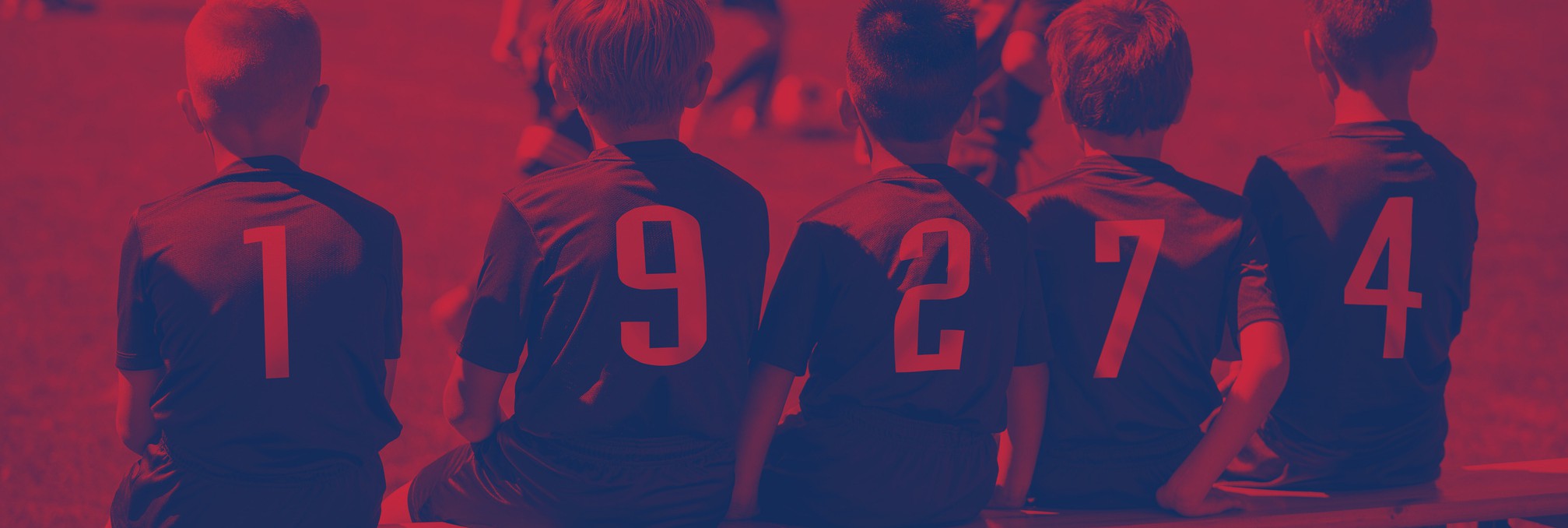 10
9
HOW TO APPLY
You can upload your CV and covering letter, outlining your suitability for the role on our website at
https://www.streetgames.org/about-us/careers/

You can email your CV and covering letter, outlining your suitability for the role direct to: people@streetgames.org and quote Network Support in the subject line.

If you require any additional support applying for this role, please contact people@streetgames.org and we will try and accommodate any reasonable requests.
Closing date for applications is Tuesday 6th  May @ 9amInterviews will be held in Manchester week commencing Monday 19th May
If you know you will be unavailable on the dates above, please state this on your application
Questions
If you have any questions relating to the role, or would like an informal chat please contact:
Mark Cordeaux, Network Support Manager – mark.cordeaux@streetgames.org / 07485373001
Helen Crowley, Head of Network Development – helen.crowley@streetgames.org /07432700786
Methods are used to systematically remove bias from reviewing process:

Anonymisation – removing all personally identifiable information from an application.
Wisdom of the crowd – getting more than one person to review applications helps to average out subjectivity for a more accurate assessment of merit.
11
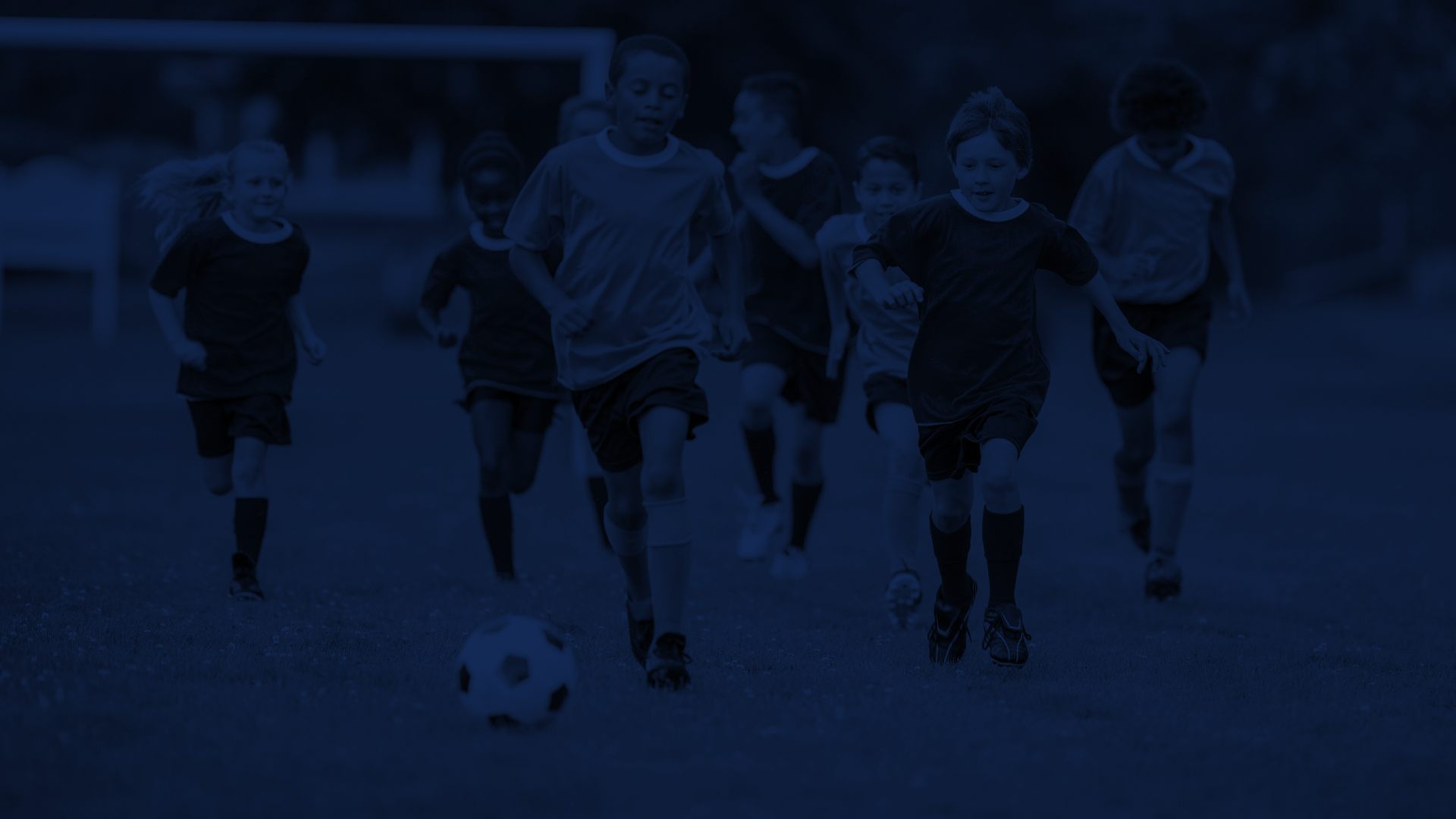 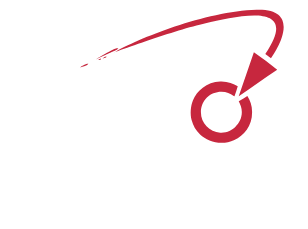 CHANGING SPORT STRENGHTHENING COMMUNITIES TRANSFORMING LIVES
Thank you for your interest